Detection of proteins, viruses, bacteria using scanning probe microscopy
Akhmetova Assel

Lomonosov Moscow State University
Atomic force microscopy of viruses
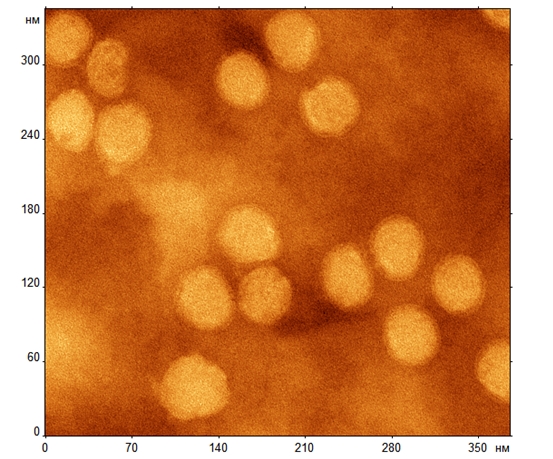 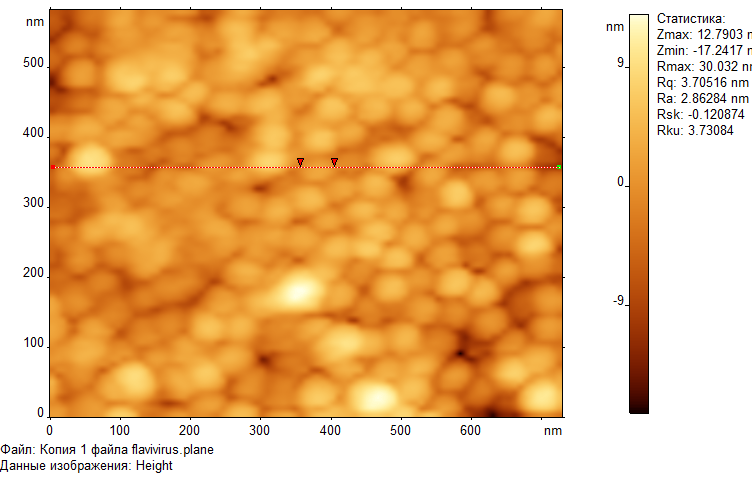 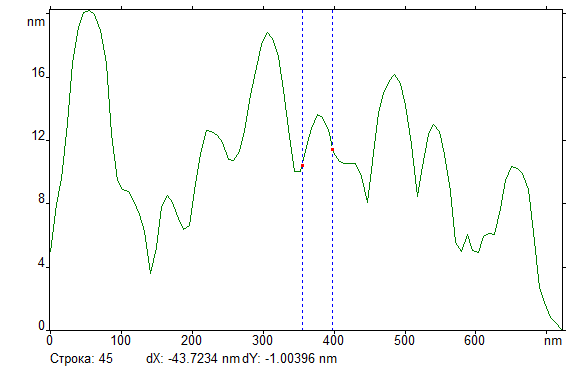 Tick-borne encephalitis virus,  
TEM and SPM images
1. Atomic Balances: resonant weighing
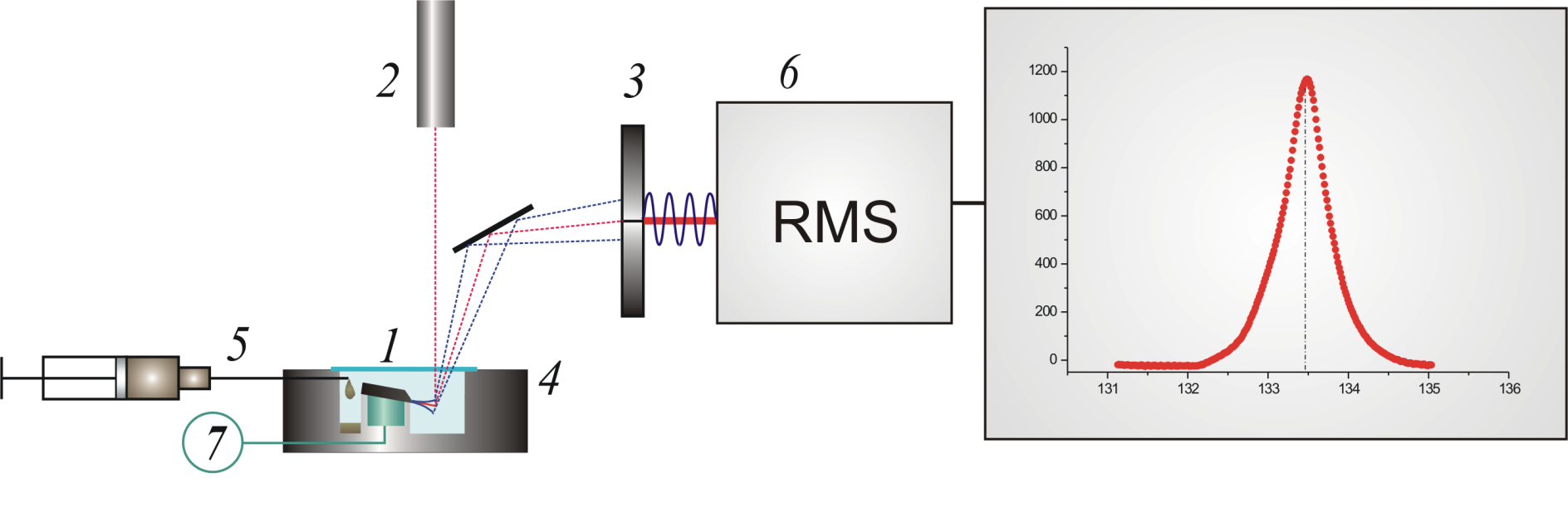 Mechanical system:
1 –  cantilever; 
2 –  laser; 
3 – photodiode;
4 –  cell; 
5 – syringe.
Electronic unit:
6 –  RMS preamplifier; 
7 – AC generator.
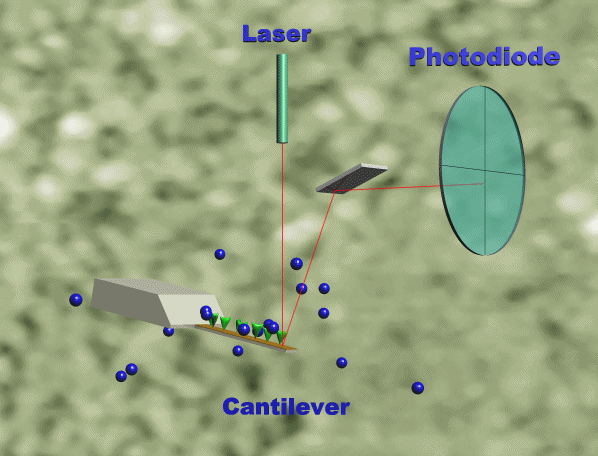 laser
photodiode
cantilever
2. Static deflection
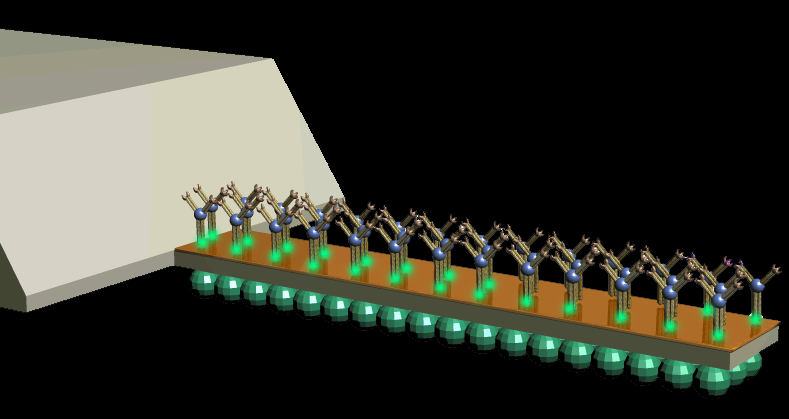 Δσ – mechanical stress in monolayer, где l и t – cantilever length and thickness, ν и E – Poisson coefficient and Young modulus, Δz – cantilever deflection
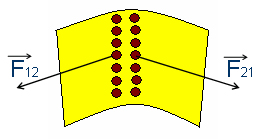 Stresses can be pulling and pushing
Δf=12fn(Δkk−Δmm)
3. Dynamic mode
Radial oscillations have advantages to bending modes due to higher Q-factor and sensitivity in liquid. No need of laser system.
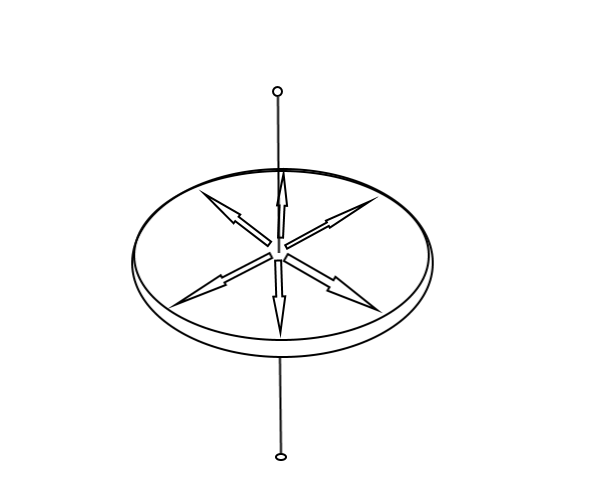 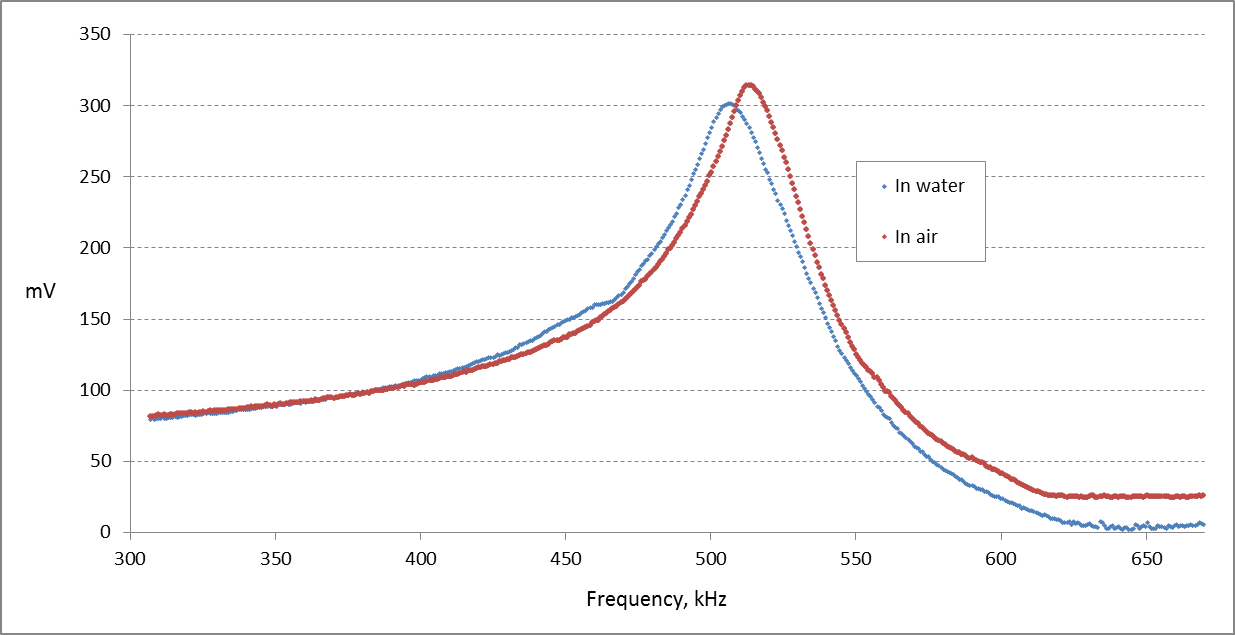 Schematic representation of a disks first radial mode
Typical resonance curves of piezodisk:
red one – in air and blue one – in water
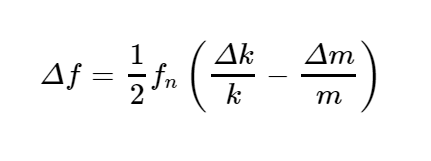 Piezoceramic biochip
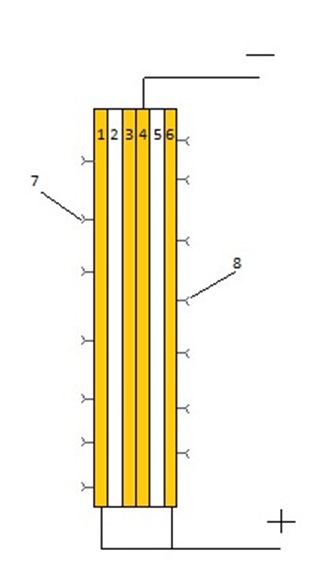 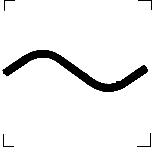 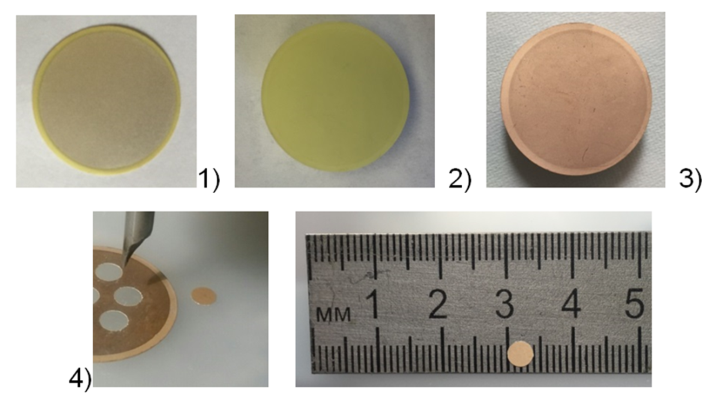 7, 8 – receptor layers
1) Piezoceramic plates with silver-plated electrodes on both sides2) Plate after incubation in 100% nitric acid3) A plate with a sprayed gold layer of 50 nm deposited on both sides4) Billets for biochips with a diameter of 4 mm are prepared from the plate
Conductive layer
Piezoceramic layer
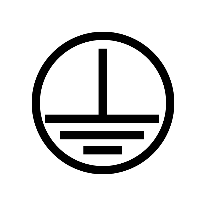 A. Akhmetova, G. Meshkov, I. Nazarov, A. Sagitova, I. Yaminsky // Biosensor device for detecting biological micro and nano-objects. Patent 2636048, 2017
Microalbumin detection
Control measurement of biosensor response in PBST buffer. For 1000 sec, the average value of the resonant frequency has shifted by 0.3 kHz
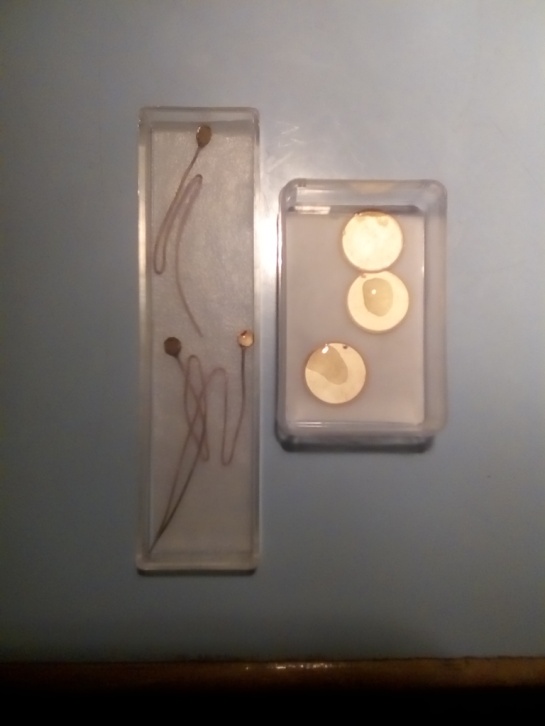 Piezoceramic discs coated with a layer of gold.
Microalbumin detection
The binding curve of the conjugate of goat antibodies against mouse antibodies with immobilized antibodies on the surface of the biochip.
A piezoceramic disk (gold + aminothiophenol substrate + H-C15 antibodies to albumin) is placed in a flow cell. 0.25 ml of conjugate with buffer with a ratio of 1: 1,000,000 was added to the volume of 0.75 ml PBST buffer.
For 1000 sec. the frequency shift was 0.8 kHz.
Aminothiophenol
Mercaptoethylamine
Enzyme immunoassay results
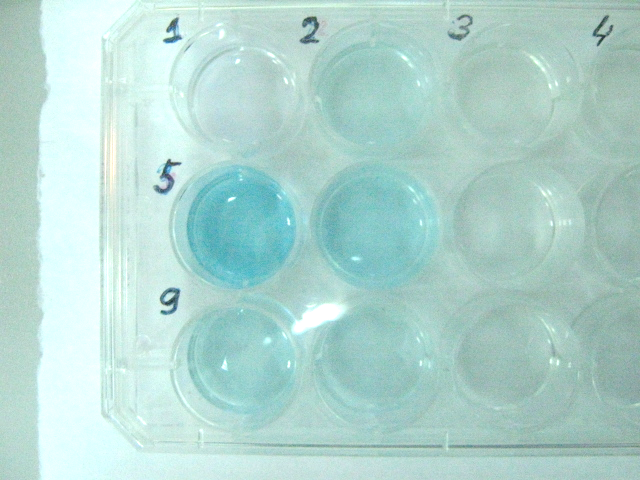 100 мкг/мл
50 мкг/мл
The best binding occurred on the surface of an aminothiophenol-modified disk at an antibody concentration of 50 μg / ml.
To modify the surface of the carrier, it is better to use aminothiophenol.
5 мкг/мл
Conclusion
The biosensor can be used to identify biological particles in a liquid and determine their concentrationA technique for covalent immobilization of antibodies on the gold surfaces of the cantilever has been developed.Reducing the geometric dimensions of the biochip will increase the sensitivity of the method - up to single particles
akhmetova@nanoscopy.ru
+7 925 092 6757